统编语文教材小学二年级下册第一单元
3.开满鲜花的小路
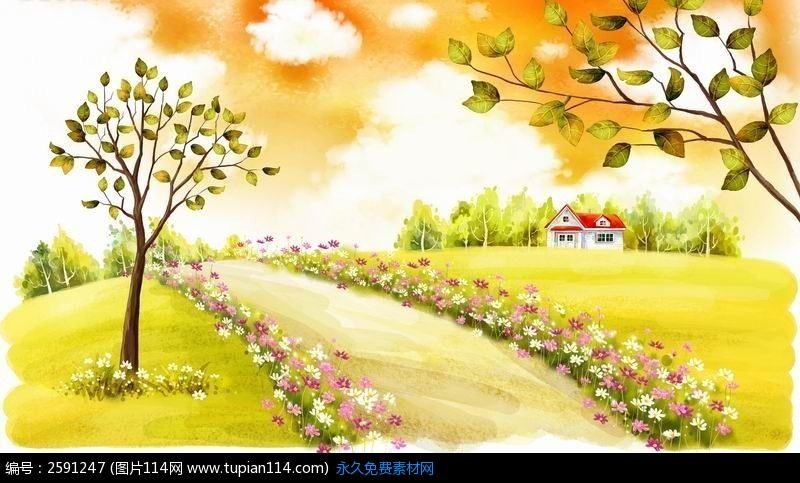 0
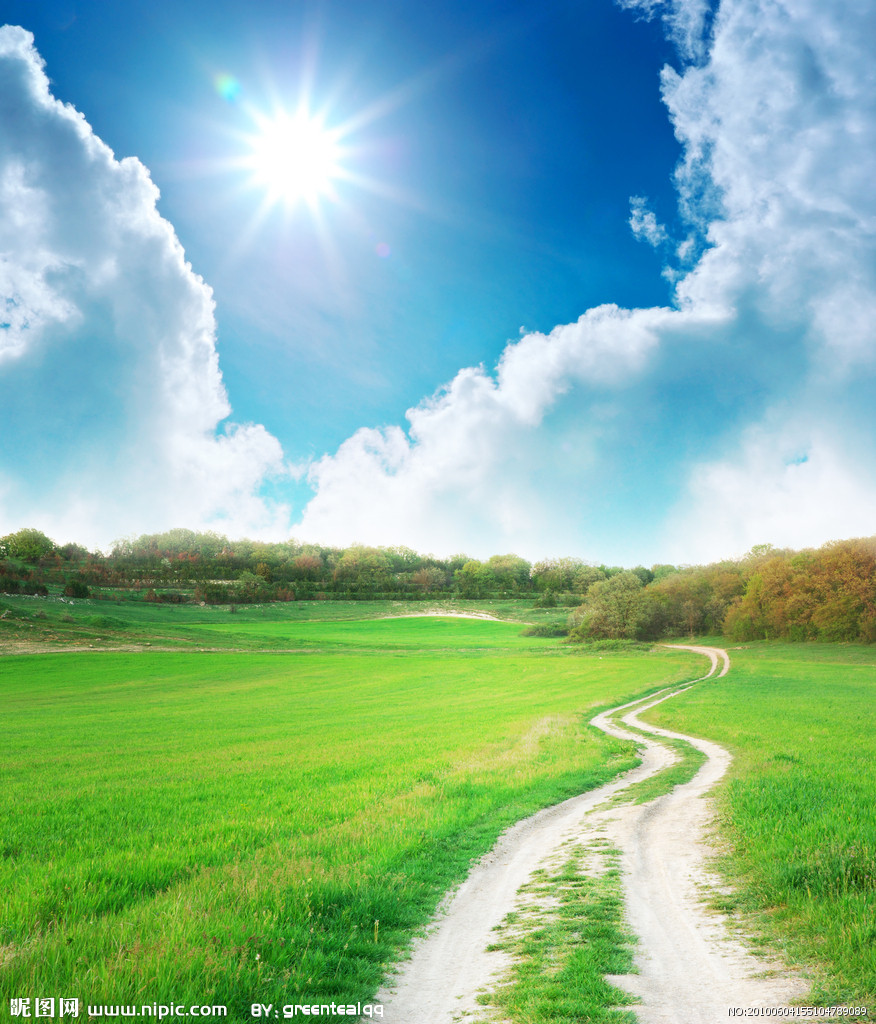 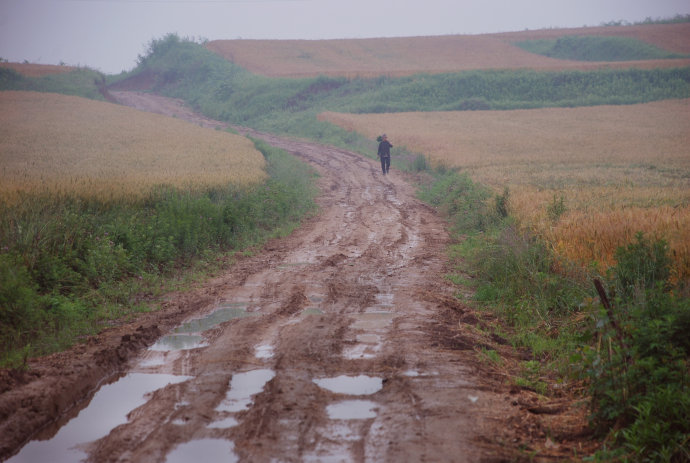 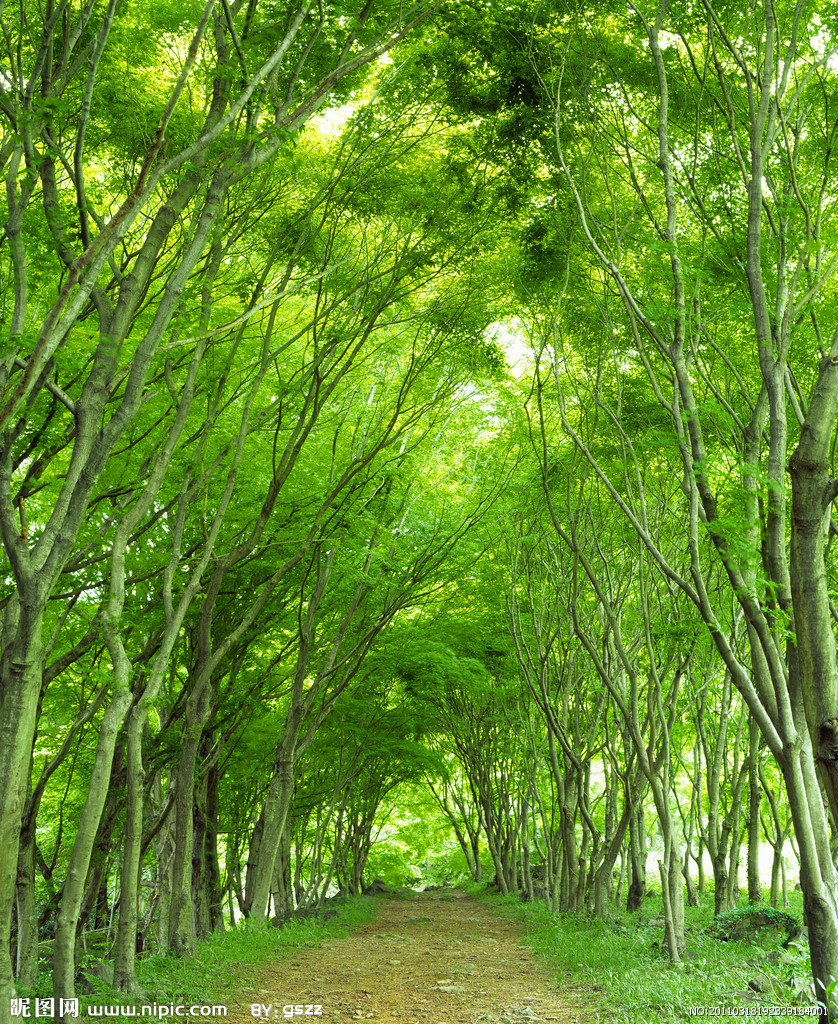 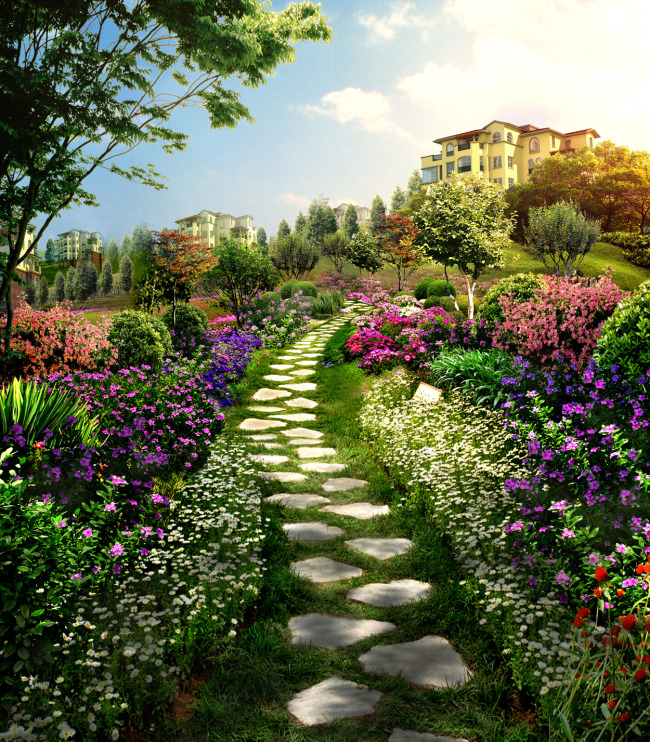 3.开满鲜花的小路
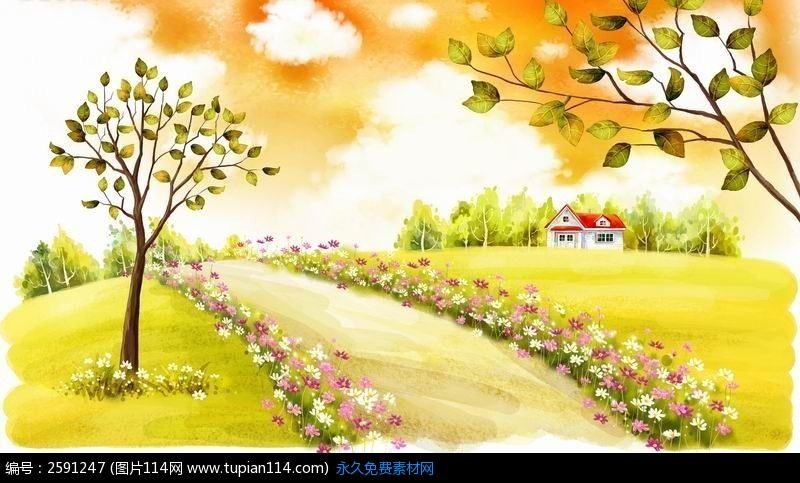 0
3.开满鲜花的小路
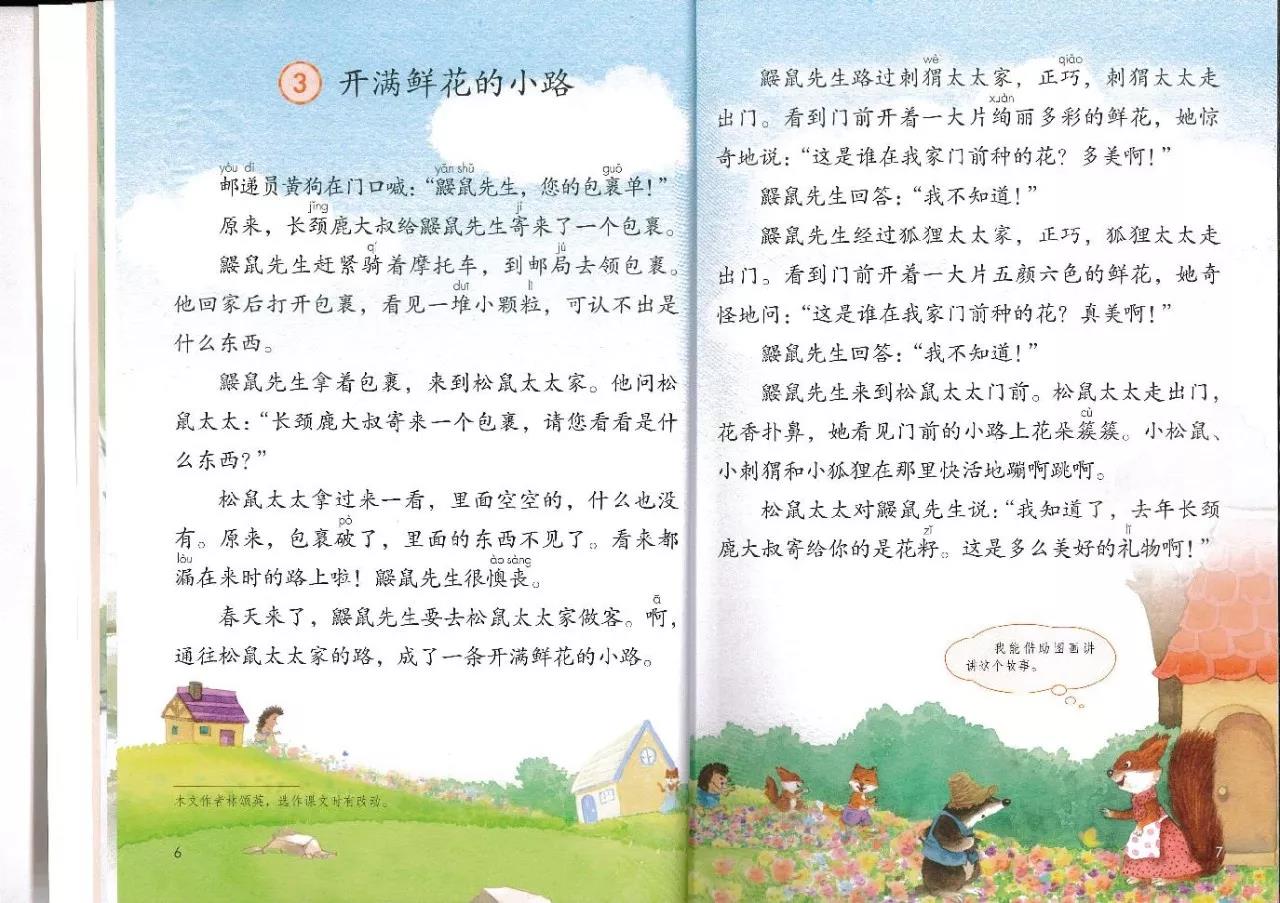 1
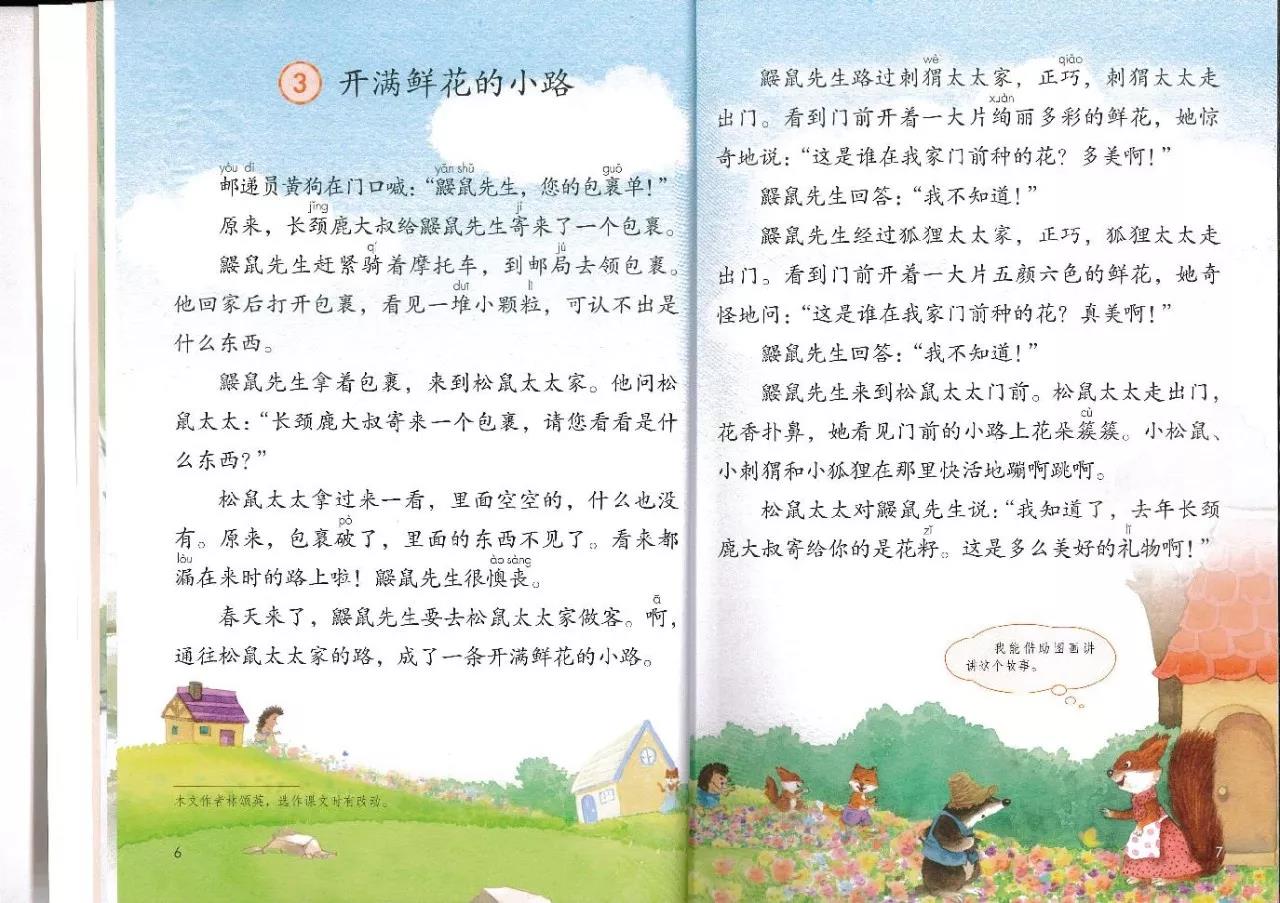 7
2
3
8
9
4
10
5
11
6
12
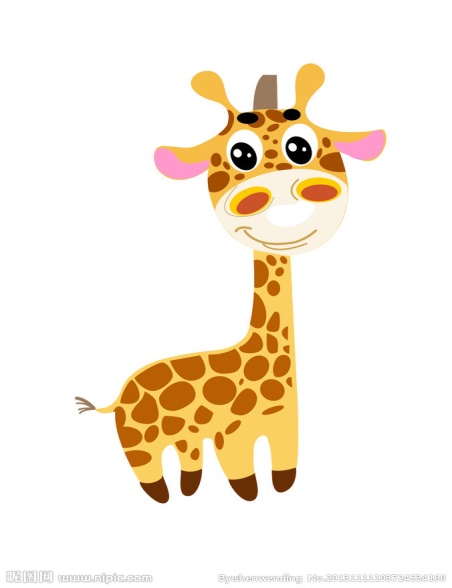 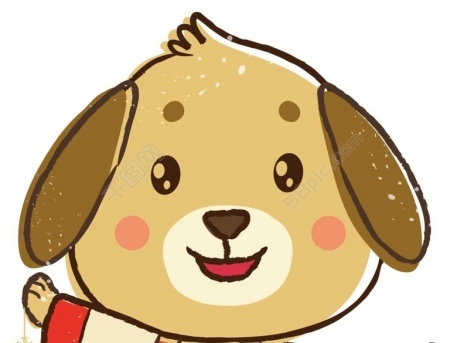 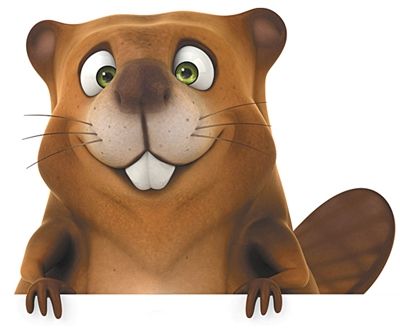 邮递员黄狗
鼹鼠先生
长颈鹿大叔
松鼠太太
刺猬太太
狐狸太太
小松鼠        小刺猬         小狐狸
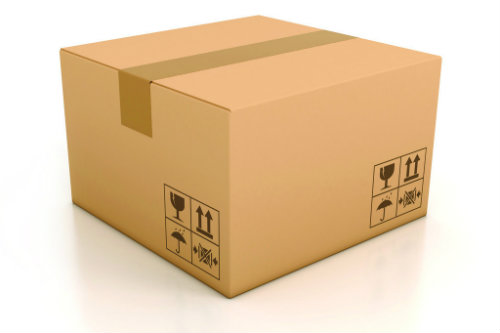 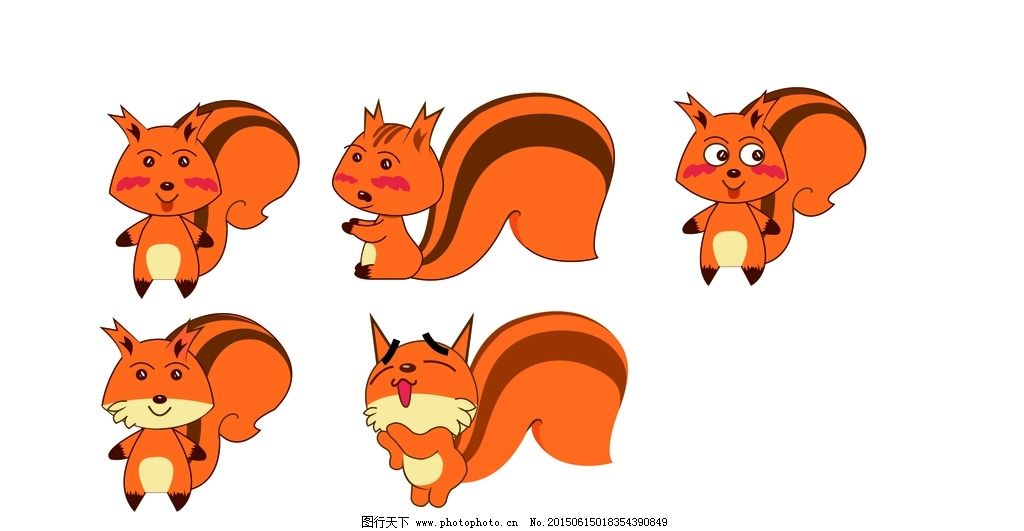 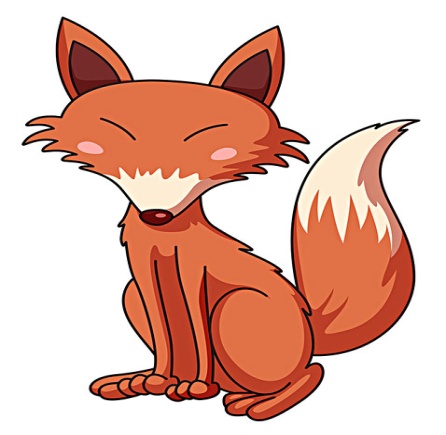 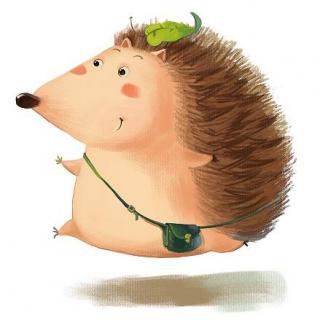 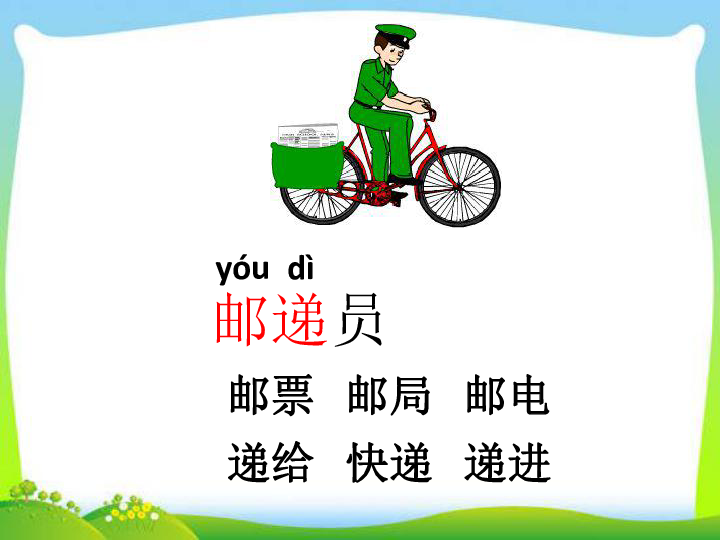 邮递员
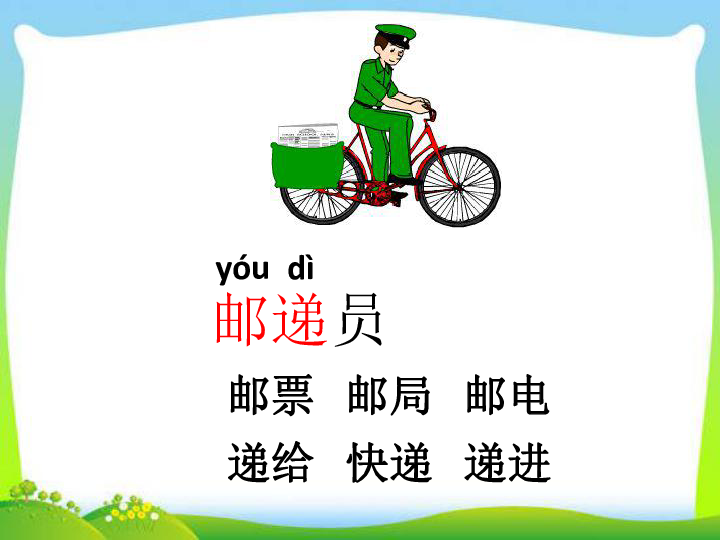 员    原
（  ）工   人（  ） （  ）来
 
 草（  ）  队（  ） （  ）因
员    原
（员）工   人（员） （原）来
 
 草（原）  队（员） （原）因
guǒ
包裹
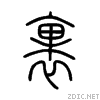 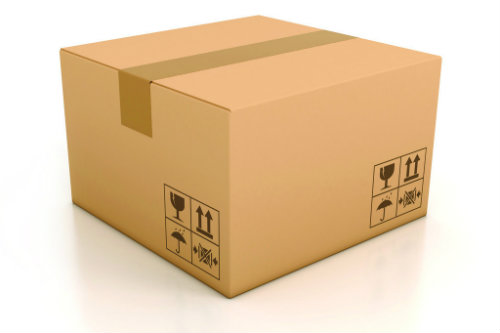 裹住 银装素裹
你收到过什么包裹呢？
课文中有哪些地方提到了“包裹”？
包裹单    寄来一个包裹   领包裹        打开包裹   拿着包裹      包裹破了
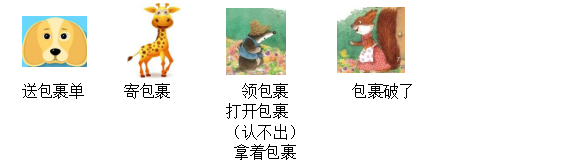 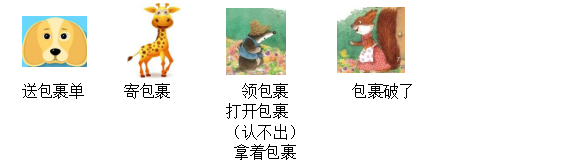 你能说说故事吗？
ào   sàng
懊 丧
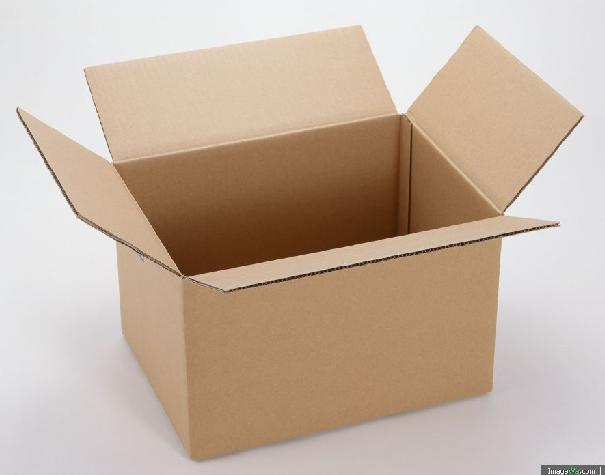 pò
    原来，包裹破了，里面的东西不见了。
      lòu                                    yàn             ào  sàng
看来都漏在来时的路上啦！鼹鼠先生很懊丧。
生字大本营
邮 递 员 黄 裹 原 叔

 寄 局 破 漏 懊 丧
我会写
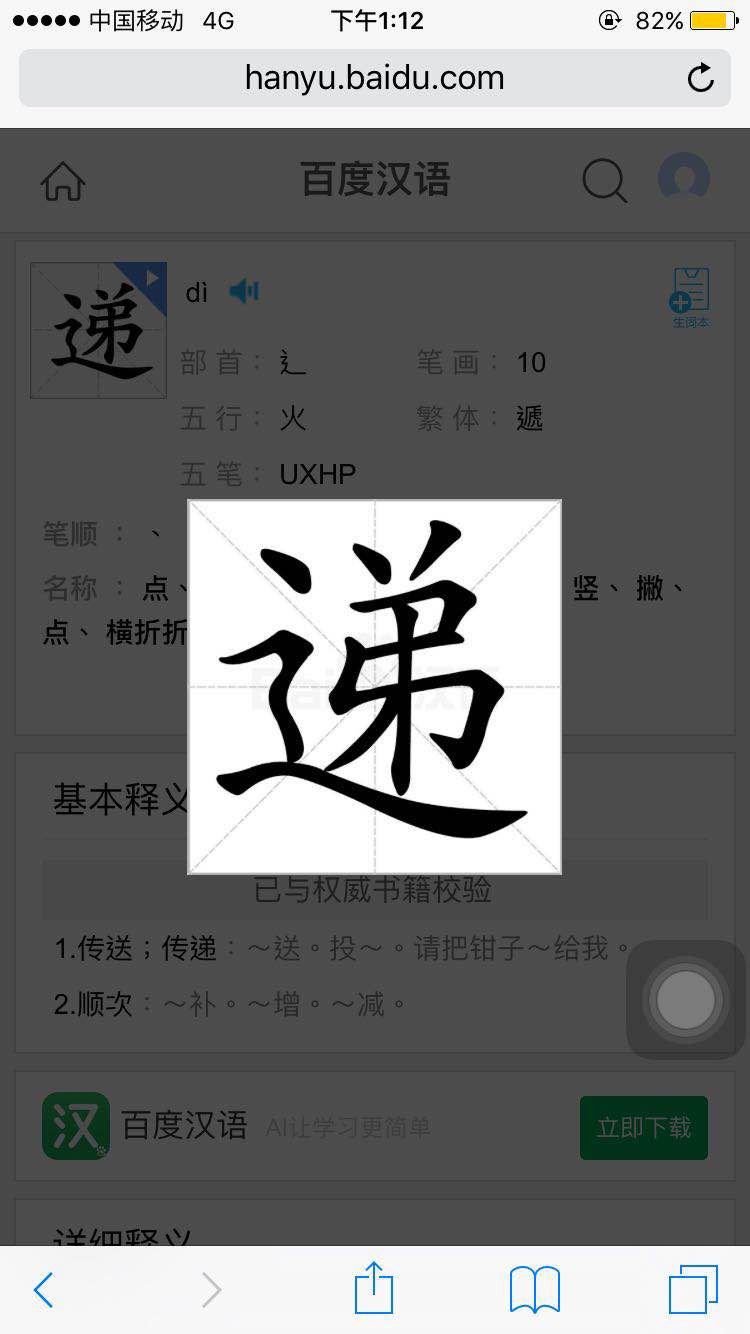 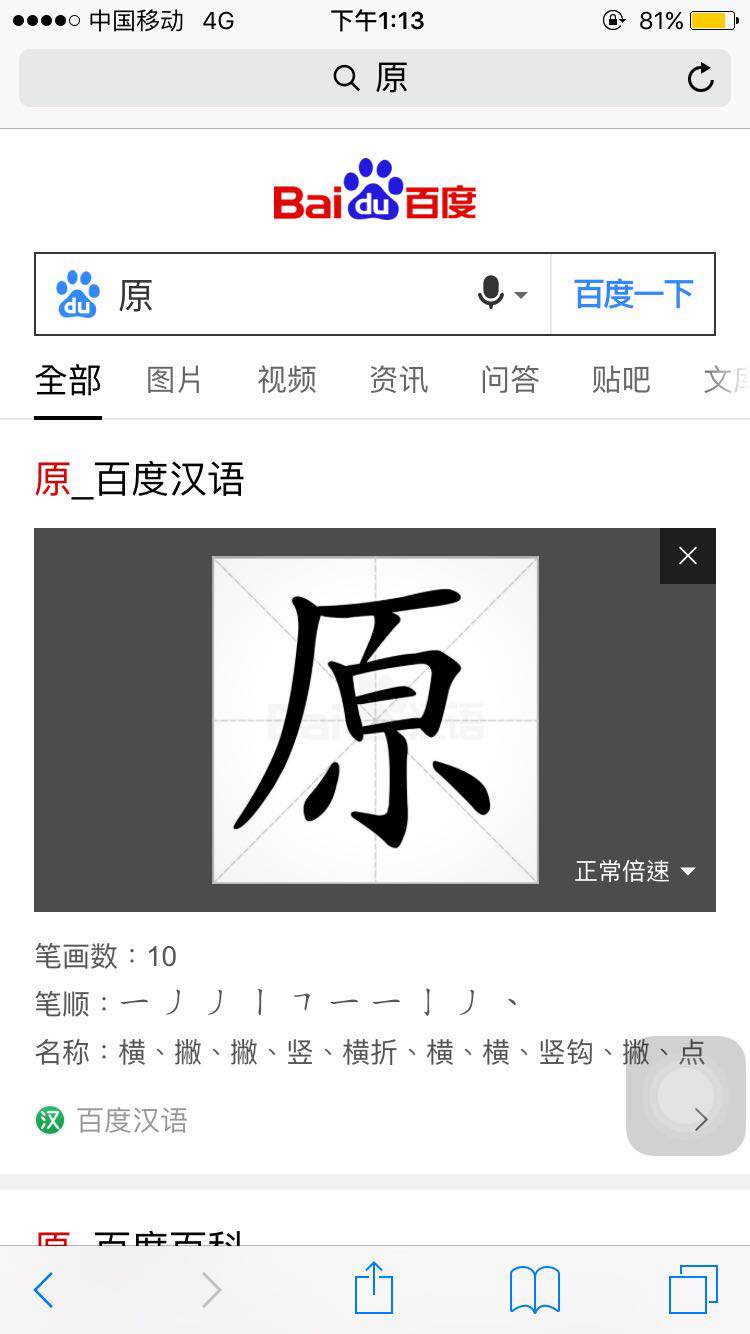 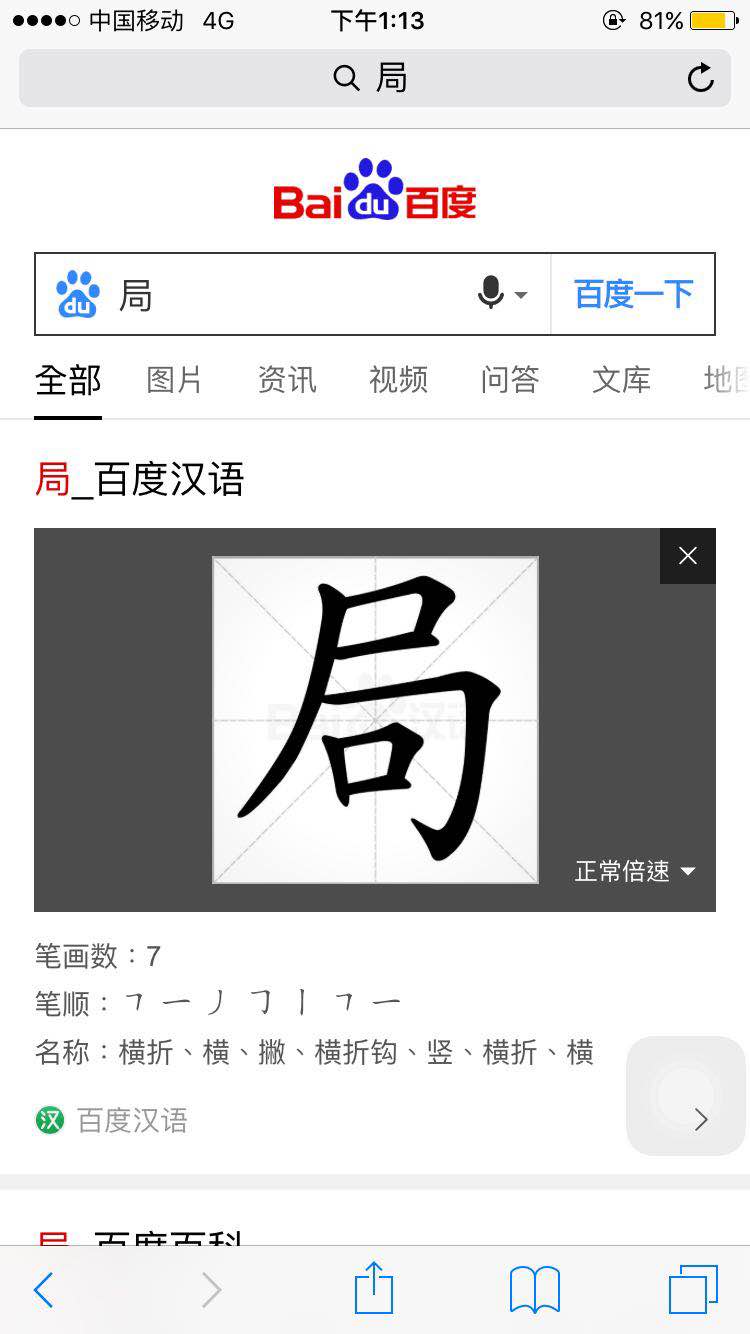 3.开满鲜花的小路
第二课时
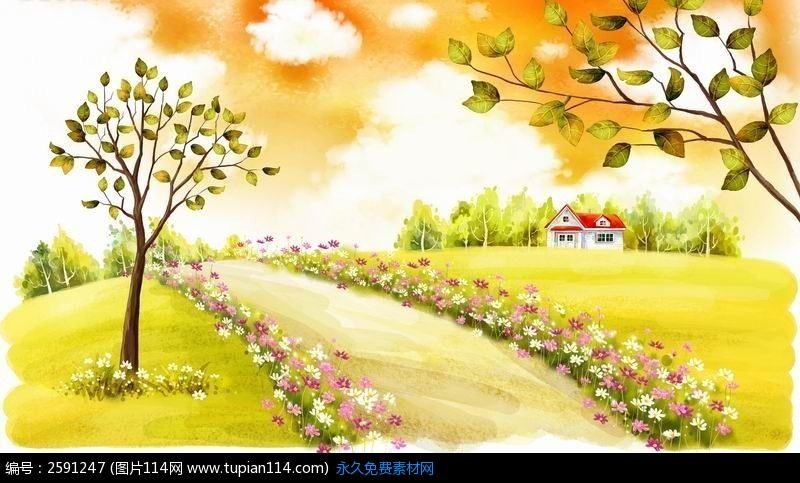 0
词语复习
邮递员黄狗   鼹鼠先生   长颈鹿大叔 
 刺猬太太     寄包裹     邮局  
 破了         漏         懊丧
选择几个词语说说你上一课知道了什么
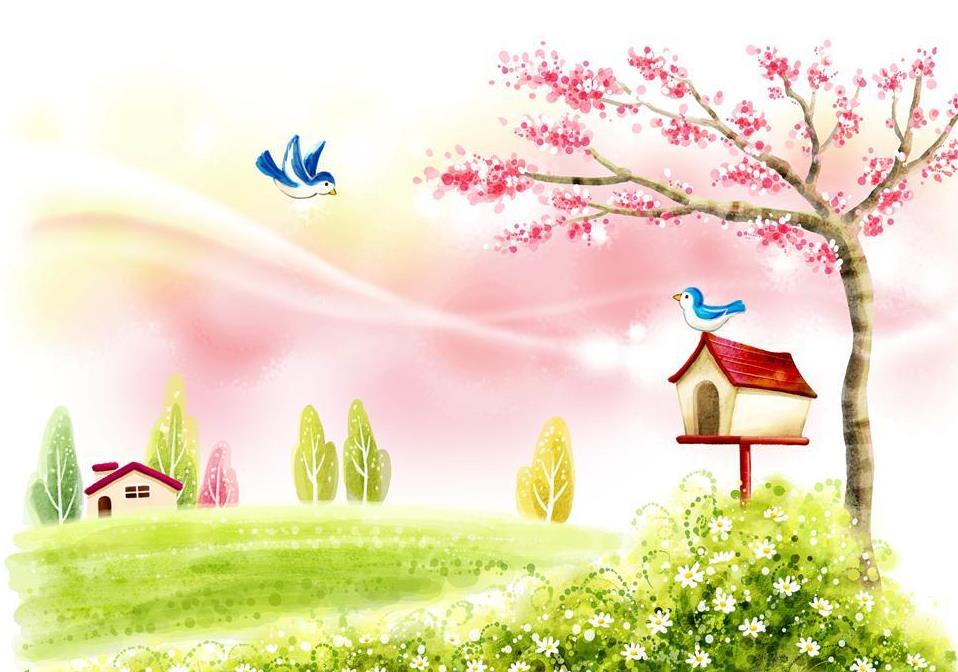 度过漫漫严冬，鼹鼠先生走在明媚的春光里。风儿轻轻、草芽尖尖。就在这时，它看见了一条开满鲜花的小路。
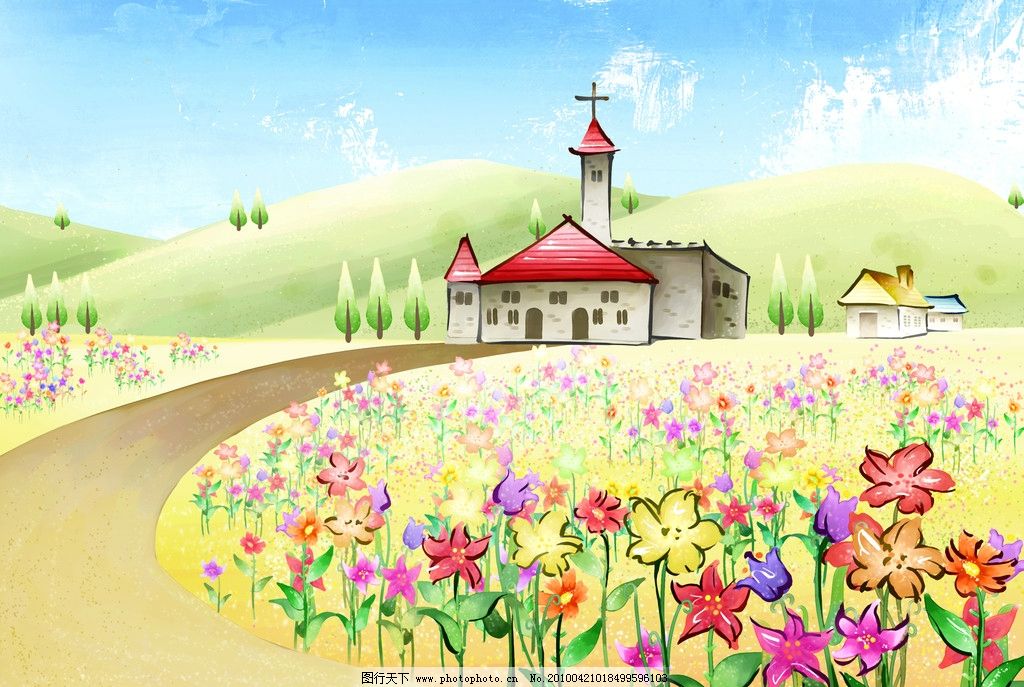 ā  
啊，通往松鼠太太家的路，成了一条开满鲜花的小路。
思考：此刻鼹鼠先生的心情怎样？哪一个词表达出了它的心情？
A 啊，大海就展示在他们眼前！
   B 啊，华山真高哇！
朗读课文7-12小节，用“       ”划出描写鲜花的词语或者句子。
7鼹鼠先生路过刺猬太太家，正巧，刺猬太太走出门。看到门前开着一大片绚丽多彩的鲜花，她惊奇的说：“这是谁在我家门前种的花？多美啊！”
   8鼹鼠先生回答：“我不知道！”
   9鼹鼠先生经过狐狸太太家，正巧，狐狸太太走出门。看到门前开着一大片五颜六色的鲜花，她奇怪的问：“这是谁在我家门前种的花？真美啊！”
  10鼹鼠先生回答：“我不知道！”
11鼹鼠先生来到松鼠太太门前。松鼠太太走出门，花香扑鼻，她看见门前的小路上花朵簇簇。小松鼠、小刺猬和小狐狸在那里快活地蹦啊跳啊。
   12松鼠太太对鼹鼠先生说：“我知道了，去年长颈鹿大叔寄给你的是花籽。这是多么美好的礼物啊！”
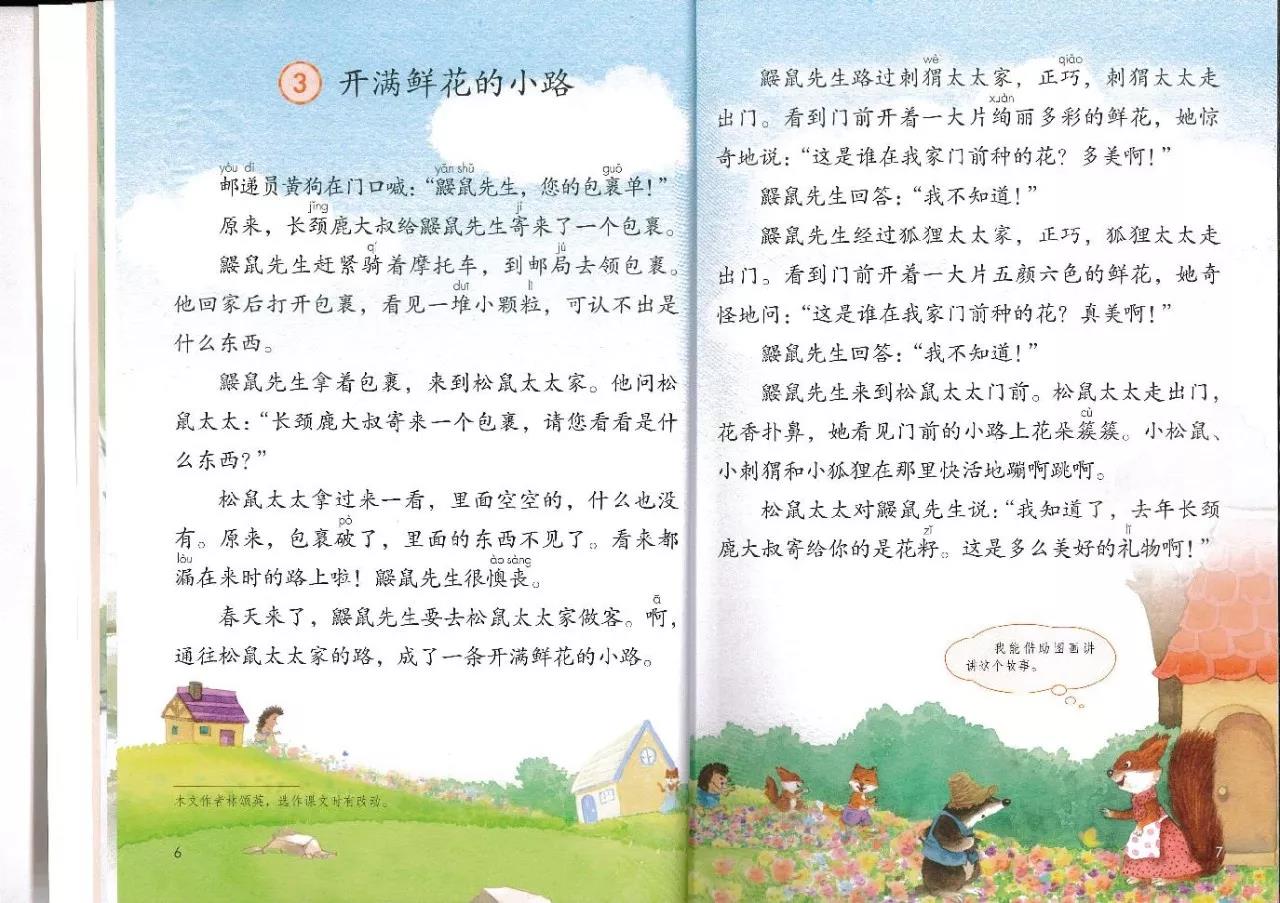 朗读词语
绚丽多彩 五颜六色 
花香扑鼻 花朵簇簇
花儿五颜六色，有     的，有     的，有     的，还有   的。
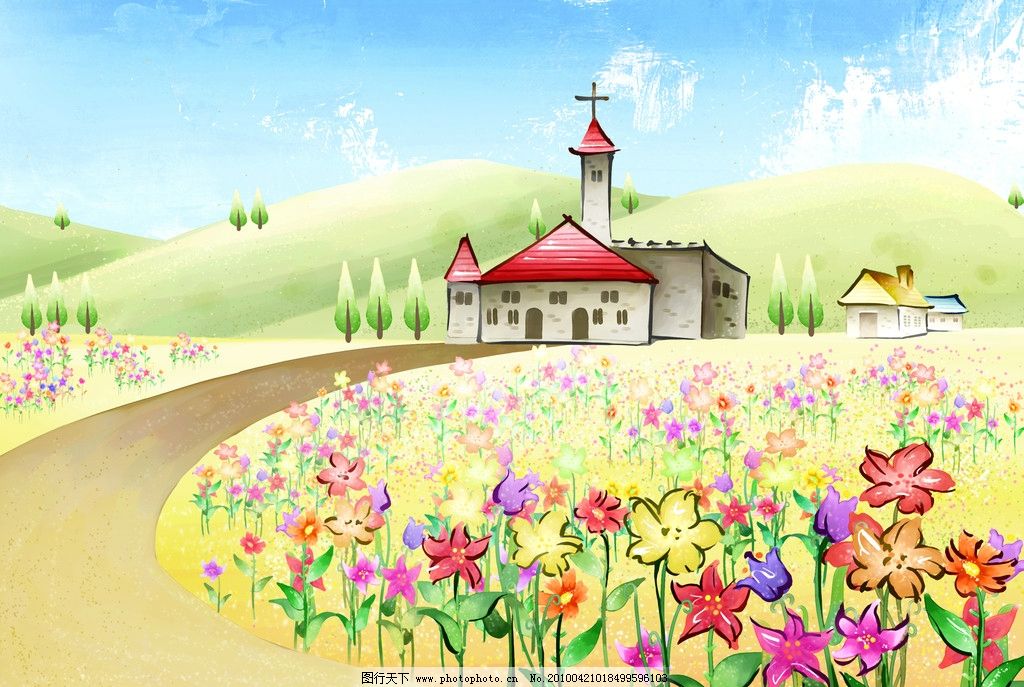 朗读词语
绚丽多彩 五颜六色 
花香扑鼻 花朵簇簇
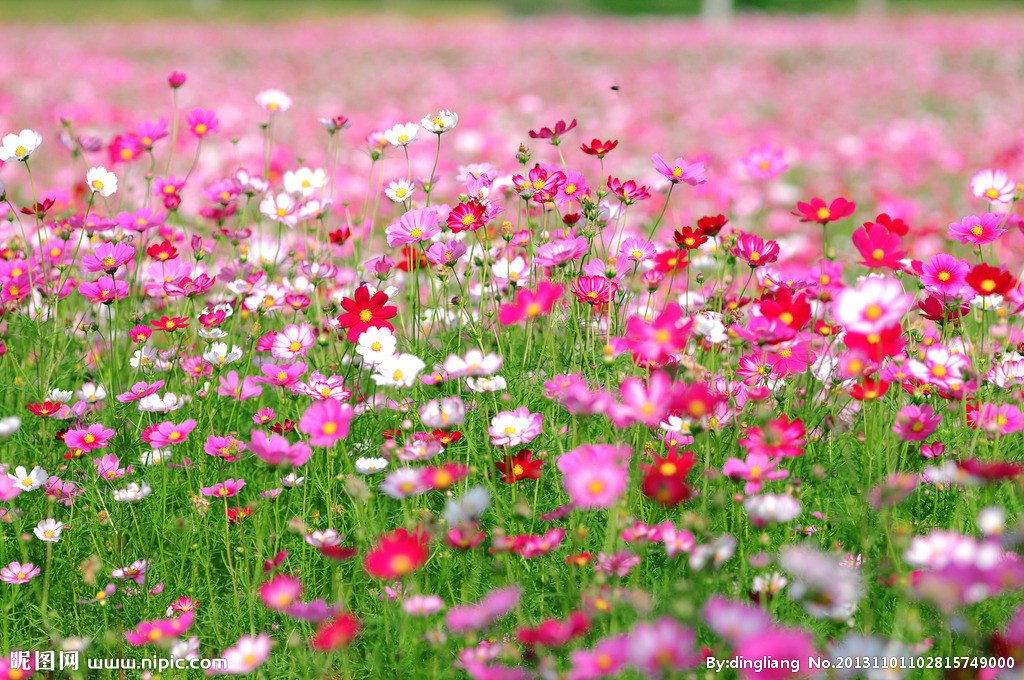 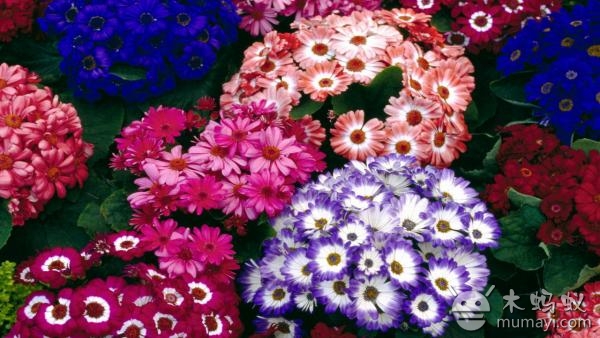 小动物们看到鲜花小路是什么感受呢？
①刺猬太太：看到门前开着一大片绚丽多彩的鲜花，她惊奇地说：“这是谁在我们家门前种的花？多美呀！”

  ②狐狸太太：看到门前开着一大片五颜六色的鲜花，她奇怪地问：“这是谁在我家门前种的花？真美呀！”

  ③小松鼠、小刺猬和小狐狸在那里快活地蹦呀跳呀。
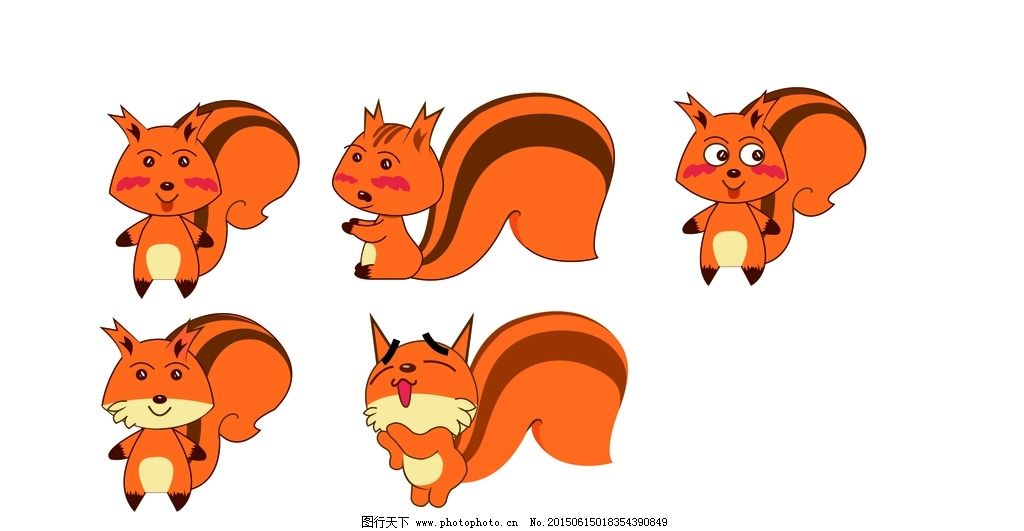 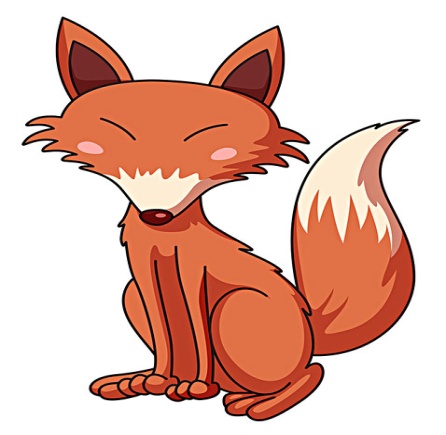 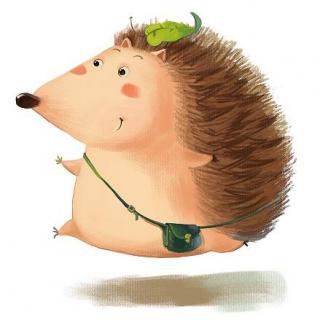 分角色朗读
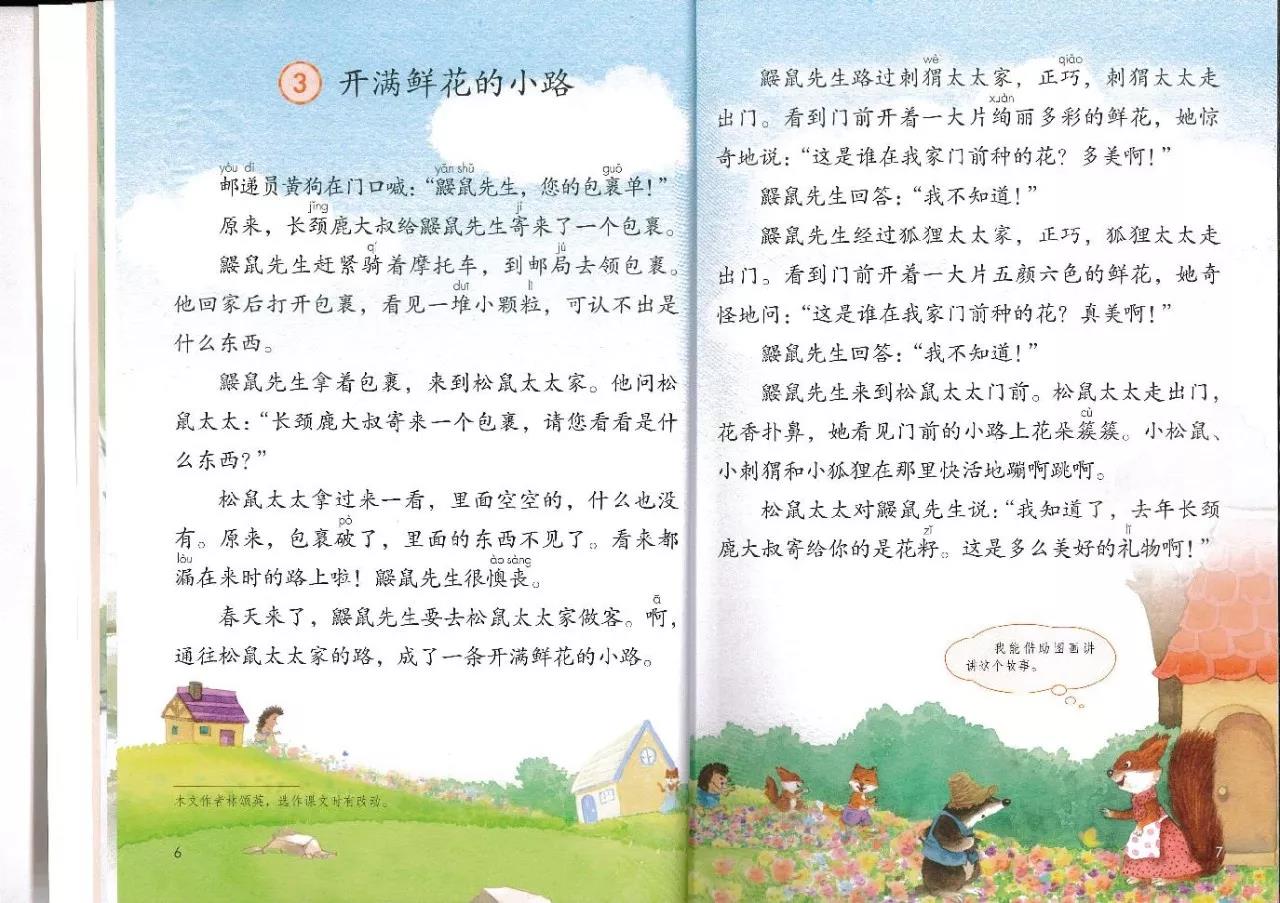 识字小课堂
duī
     堆
   谁、推      一堆（    ）
   
    lì           zǐ
   粒  籽
    米粒      菜籽
思考：
为什么松鼠太太说花籽是“美好的礼物”？你是怎样想的？
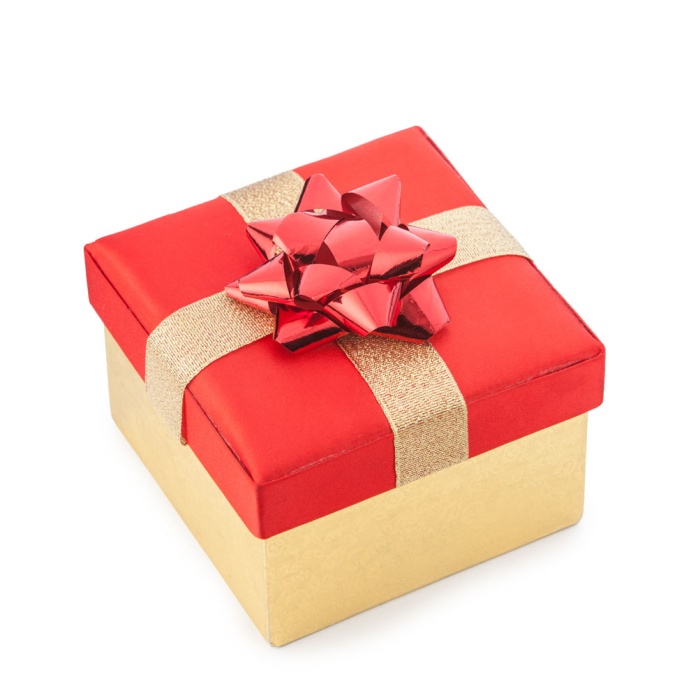 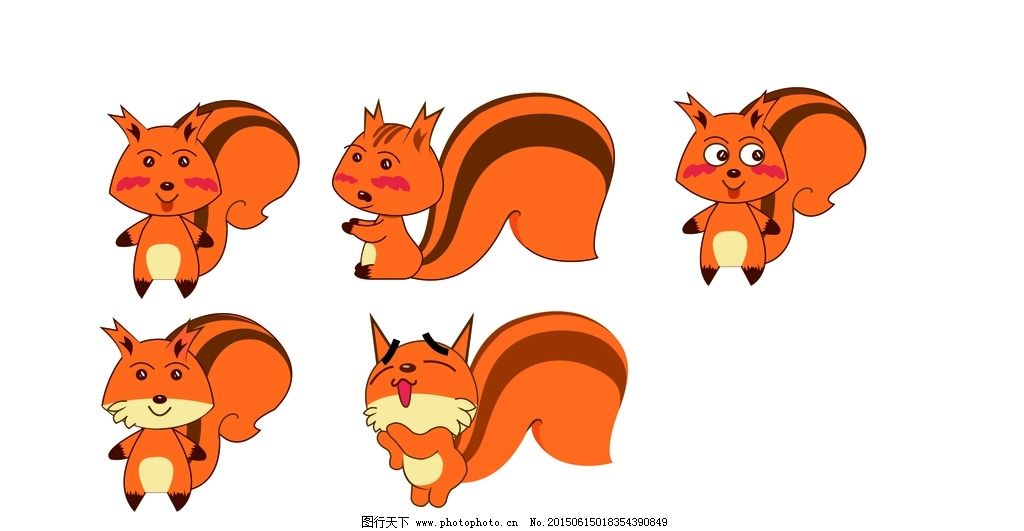 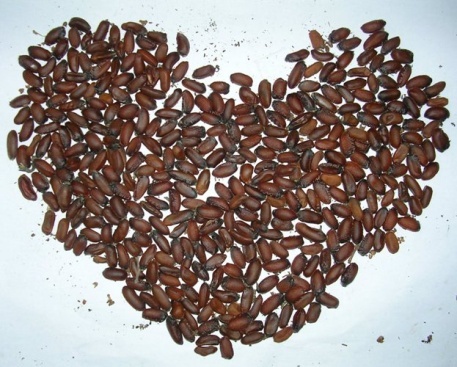 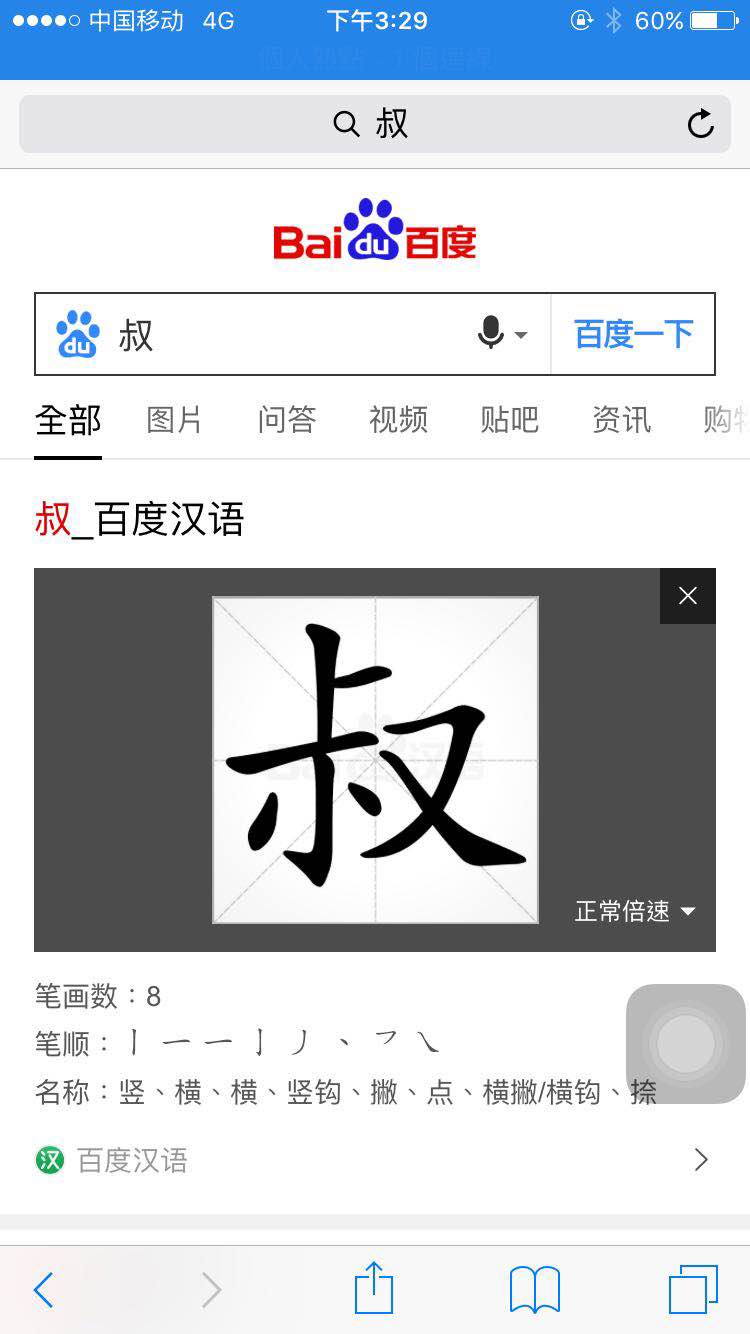 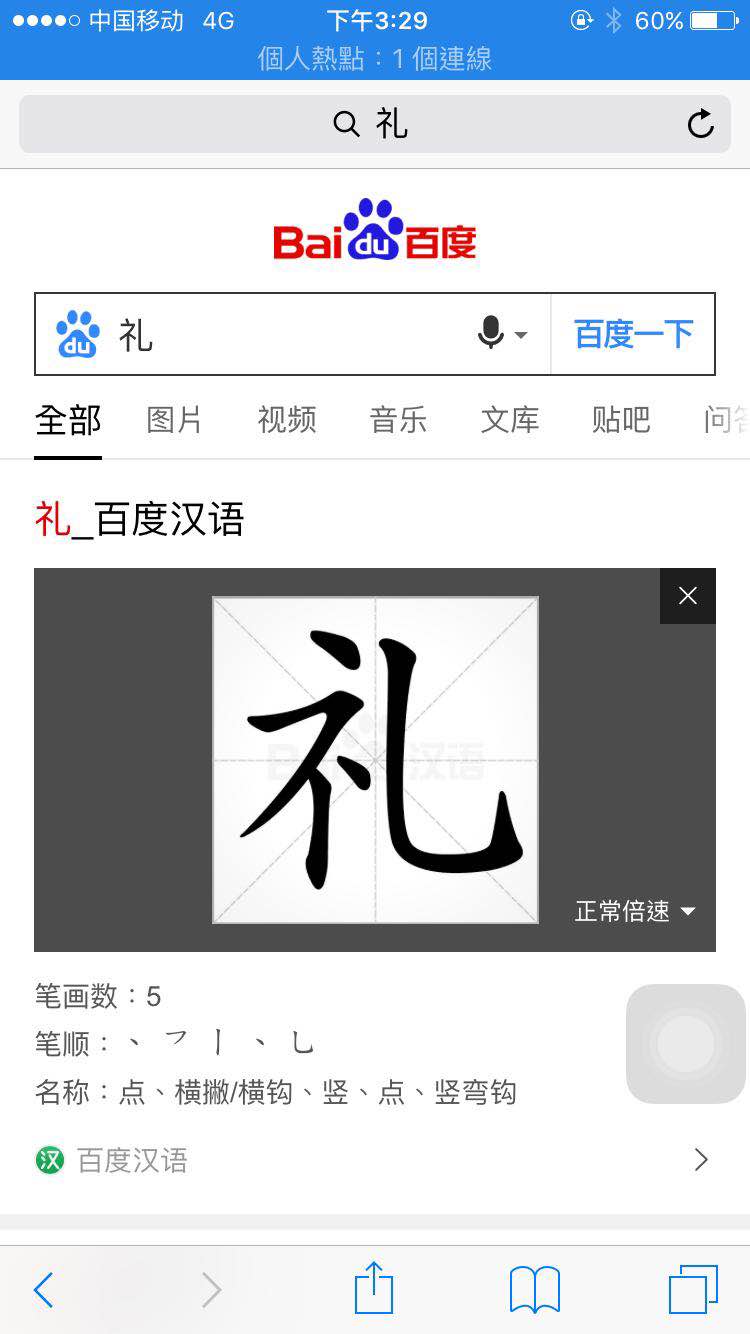 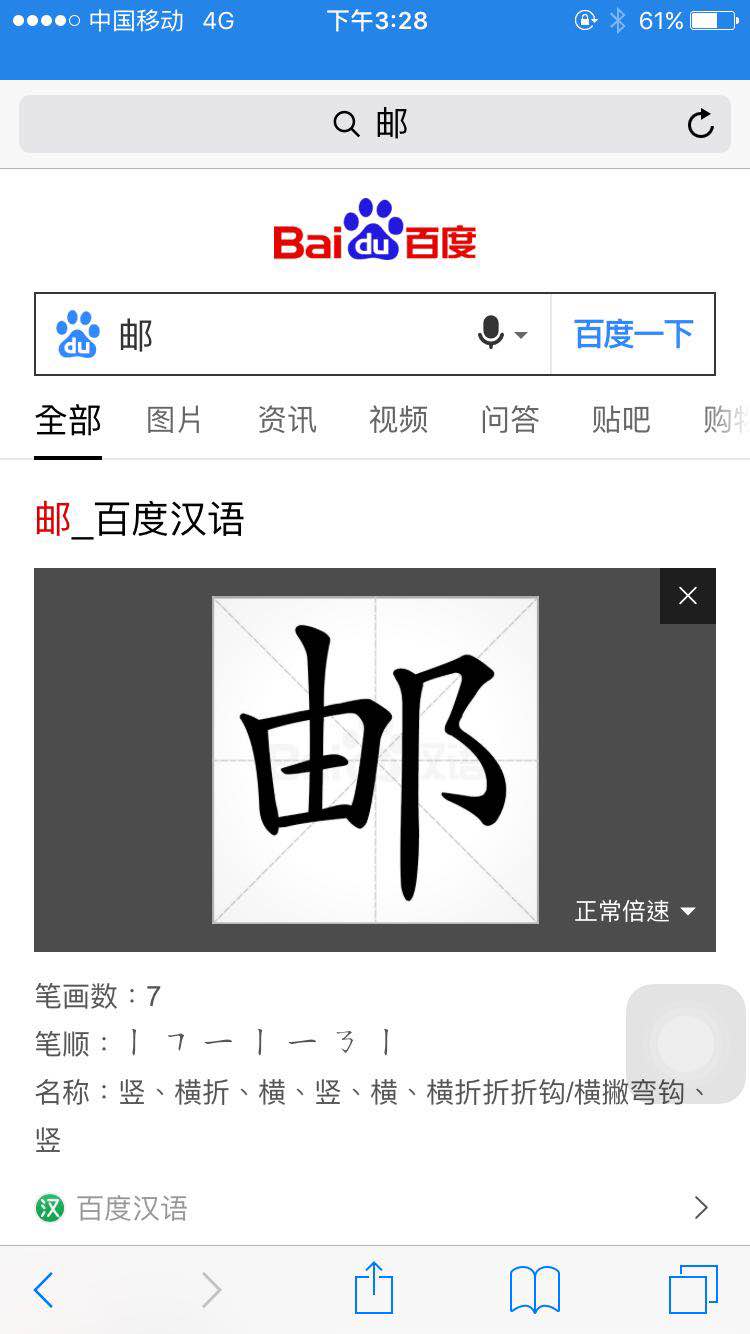 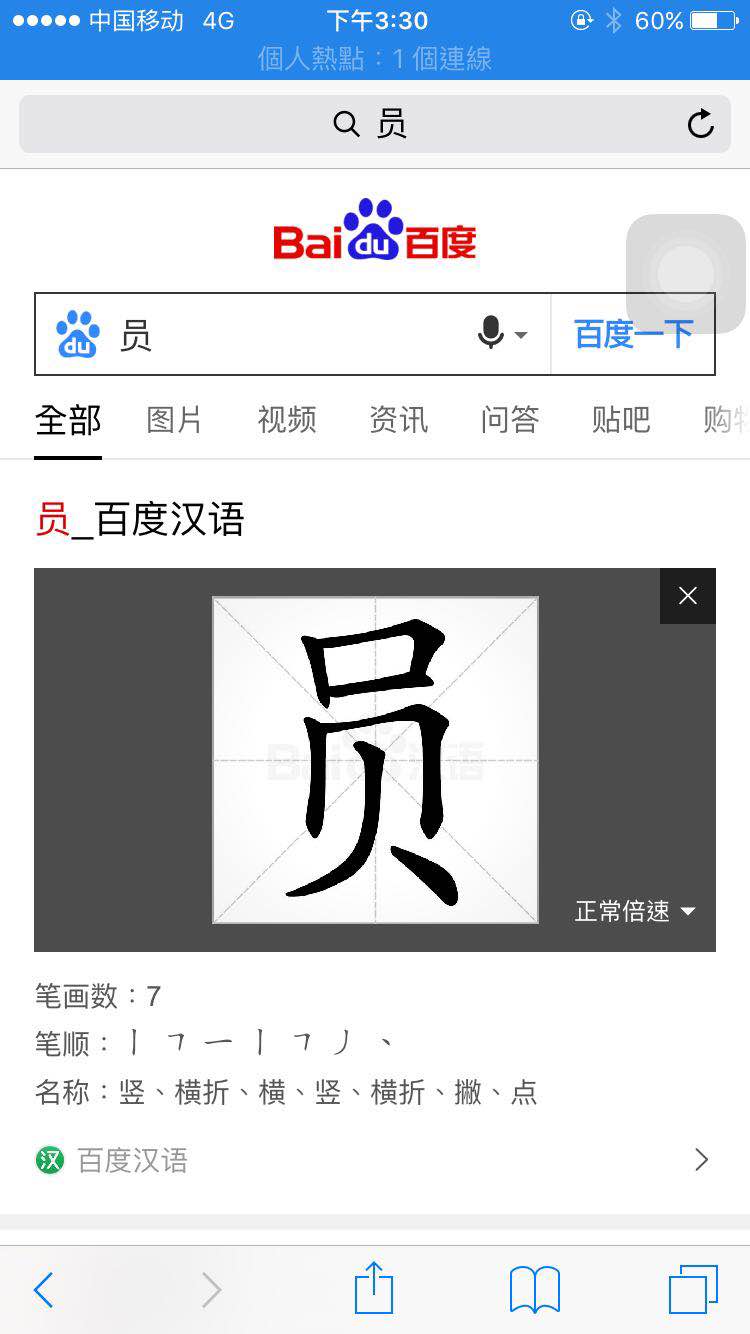 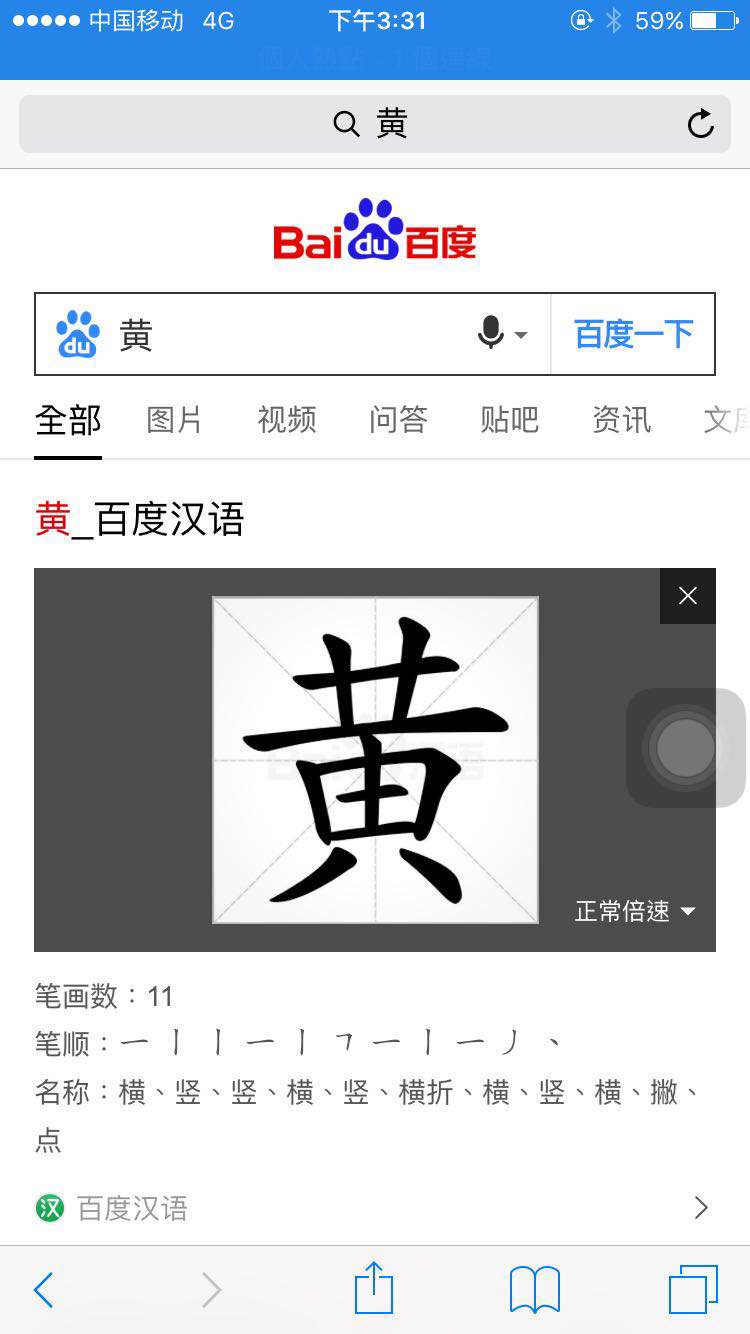 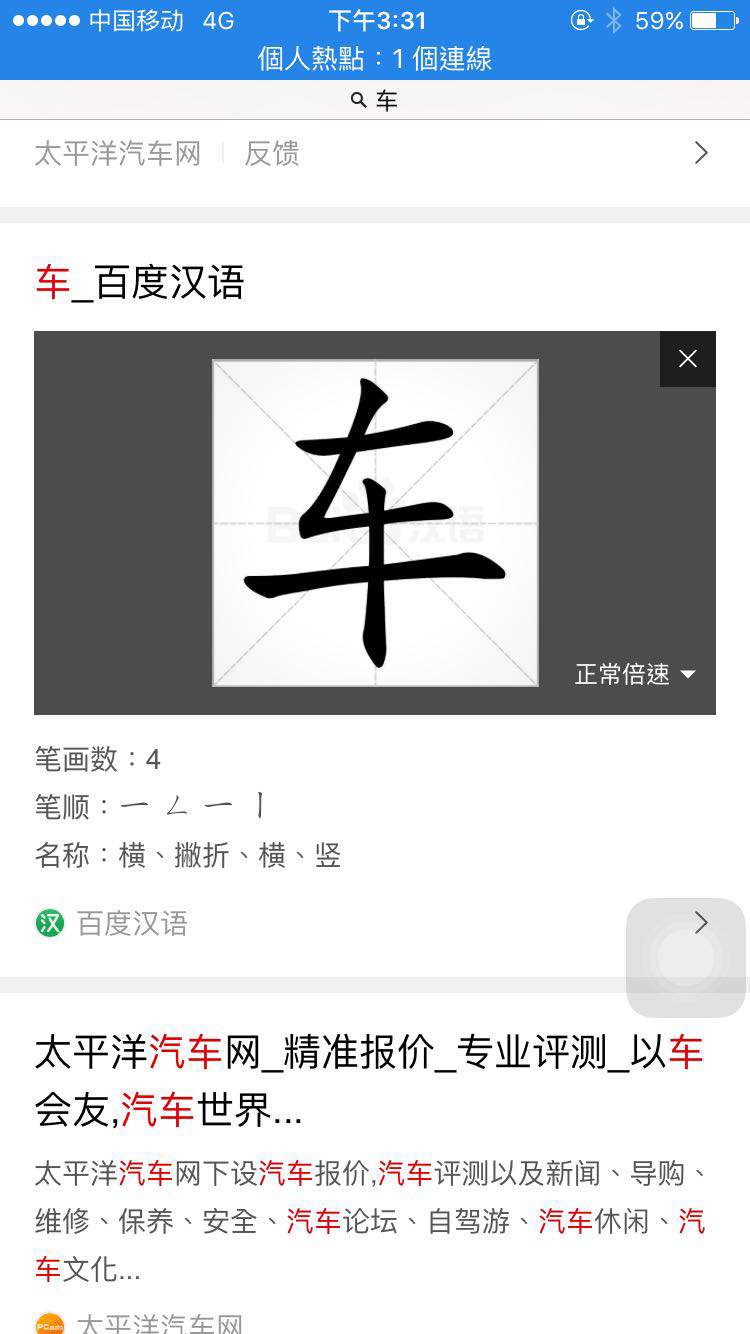 课后作业：

    借助课本上的图画，同学之间讲讲这个故事。
3
设计制作者：
苏州工业园区星湾学校   殷岚
3